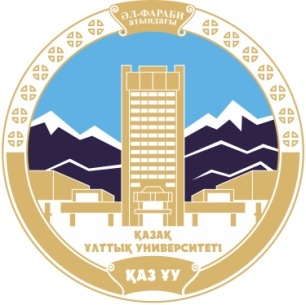 Казахский национальный университет им. Аль-Фараби
Әл-Фараби атындағы Қазақ ұлттық университеті
Кафедра педагогики и образовательного менеджмента
Дисциплина : «Методы научных  исследований»
 ЛЕКЦИЯ 12
ТЕСТИРОВАНИЕ КАК МЕТОД  НАУЧНОГО ИССЛЕДОВАНИЯ


Магауова А.С.-д.п.н., профессор
Цель лекции
раскрыть сущность , особенности и значение тестирования как метода научного исследования.
План лекции:
1. Генезис и развитие тестирования  как метода научного исследования
2. Сущность тестирования  как метода научного исследования
3.Типы тестирования
4. Критерии тестов
1.Генезис и развитие тестирования  как метода научного исследования
Термин «тест» [англ. test – проба, проверка, опыт, испытание, исследование] был введен основателем тестовой диагностики американским психологом Д. Кеттелом в конце XIX века. Позднее тесты совершенствовали французский психолог А. Бине, американский психолог Э. Торндайк и его ученики. 
С момента зарождения тестовая методика постоянно находилась в процессе совершенствования. Одним из основоположников учения о тестах является Альфред Бинэ (1857–1911). Им разработана система возрастных шкал для диагностики детей. Задания предполагали владение логическими, логико-перцептивными и арифметическими действиями, выявляли общую осведомленность, ориентировку в практических ситуациях, произвольную память и пр.
Позднее  немецкий психолог Вильям Штерн (1871–1938) предложил разделить возраст интеллектуального развития на возраст жизни и получить таким образом сопоставимый коэффициент интеллектуального развития.  Английский психолог Берт, а также американский ученый Термен попытались усовершенствовать эту систему. По их именам названы шкалы Бине-Берта и Бине-Термена. В 1916 г. при адаптации теста Бине-Термена  впервые была применена шкала интеллектуального развития IQ – «Ай-кью. 
В 1939 г. Д. Векслер рассчитал для этого теста стандарты, полученные при вычислении отклонений от средней величины конкретной взрослой группы, которая вошла  в научный обиход как «IQ-отклонением».
С накоплением экспериментального опыта теория тестов стала развиваться на базе латентно-структурного анализа (П. Лазарсфельд и др.) и связанного с этим анализом ряда математических моделей измерения. Теперь используется математическая теория оценки качества заданий и параметров личности. На этой основе делаются все современные тесты. Отклонения от коэффициента интеллектуального развития вычисляются при подсчете отклонения отдельных результатов от средней величины (нормально распределенных) данных. На шкале, с помощью которой определяется отклонение от коэффициента интеллектуального развития, средняя величина составляет 100, а стандартное отклонение в обе стороны примерно 15 единиц IQ.
2. Сущность тестирования как научного метода исследования
Тестирование– это стандартизированное испытание, предназначенное для установления количественных и качественных индивидуально-психологических различий.
Тест – это стандартизированное задание или система контрольных заданий, нацеленных на измерение актуального уровня знаний, умений и навыков, а также способностей испытуемого. Соответственно, под тестированием понимается метод психолого-педагогической диагностики, применяющий стандартизированные задания. Стандартизация теста(teststandardization) предполагает установление унифицированных процедур для а) его проведения и б) подсчета получаемых с его помощью показателей.
Характеристика теста
Содержание:
- чем полнее отражено содержание, тем выше валидность теста;
- должно быть вариативным;
- должно быть научно достоверным.
Формы тестовых заданий:
- зависит от цели контроля;
- зависит от умений разработчика.
Формы тестовых заданий:
- зависит от цели контроля;
- зависит от умений разработчика.
Дифференцирующая способность теста:
- те испытуемые, которые знают материал, должны ответить на вопросы теста, незнающие – не смогут выполнить тестовые задания.
Дифференцирующая способность теста:
. - те испытуемые, которые знают материал, должны ответить на вопросы теста, незнающие – не смогут выполнить тестовые задания;
- Информативность задания;
- Коррелируемость заданий с критериями;
- Виды и формы тестов;
- Требования к разработке тестов;
- Этапы разработки тестовых заданий.
3.Типы тестирования
Существуют три основных сферы тестирования:
1) тестирование в образовании; 
2) профессиональное тестирование; 
3)психологическое тестирование. Во всех трех сферах применяют следующие виды тестов: личностные, проективные, тесты интеллекта, тесты достижений, тесты креативности, тесты критериально-ориентированные.
Личностные тесты
методы психодиагностики, с помощью которых измеряют различные стороны личности индивида: установки, ценности, отношения, эмоциональные, мотивационные и межличностные свойства, типичные формы поведения. Обычно личностные тесты применяются в одной из форм: 1) шкалы и опросники; 2) ситуационные тесты или тесты действия, использующие перцептивные, когнитивные или оценочные задачи (определяется усвоение знаний), оценку себя, своих личностных конструктов и пр.
Проективные тесты
(лат. projectio – выбрасывание вперед) – совокупность методик целостного изучения личности, основанного на психологической интерпретации результатов проекции. В ассоциативном проективном тесте предлагаются незаконченные предложения, рассказы, рисунки и др. В экспрессивном тесте предлагается принять участие в психодраме, игре, рисовании на свободную тему и др.
Тесты интеллекта
методики психодиагностики, ориентированные на выявление умственного потенциала индивида. Обычно в интеллектуальных тестах испытуемому предлагается установить логические отношения классификации, аналогии, обобщения и др. между терминами и понятиями, из которых составлены задачи теста. Иногда в задачах теста необходимо правильно составить рисунок, собрать геометрическую фигуру, сложить из представленных деталей изображение предмета и др.
Тесты достижений
одна из методик психодиагностики, выявляющая степень владения испытуемым конкретными знаниями, умениями, навыками. Направлены на выявление уровня усвоенности конкретных навыков, а не обобщенных умений, которые человек приобретает в итоге разнообразного жизненного опыта. Тесты достижений проводятся в трех формах:
1) тесты действия;
2) тесты письменные.
3) тесты устные.
Тесты креативности
(лат. creatio – сотворение, создание) – методики для изучения и оценки творческих способностей личности. Диагностика творческих способностей ведется в двух направлениях: анализ жизненного опыта и индивидуальных особенностей творческой личности; анализ творческого мышления и его продуктов.
Тесты критериально-ориентированные
методики психодиагностики, направленные на выявление уровня владения знаниями и навыками умственных действий, которые необходимы и достаточны для выполнения определенных классов учебных или профессиональных заданий. Критерием служит наличие или отсутствие этих знаний. Это инструмент обратной связи в организации процессов обучения. Результаты тестирования, проведенного с помощью этих методик, оцениваются не по порядковому месту испытуемого в выборке и не по отношению этих результатов к статистической норме, а по отношению ко всей сумме тестовых задач. Критериально-ориентированное тестирование позволяет обнаружить при анализе результатов недочеты умственного развития как отдельных индивидов, так и целых групп, и наметить меры для их ликвидации. Тесты могут быть вербальные (словесные, смысловые) и невербальные (фигурные, рисуночные), то есть без слов.
По методике выполнения теста выделяют рефлективный и верификационный методы.
Рефлективные тестовые задания подразделяются на два вида: 1) элективные (лат. electus – избранный) задания на распознавание с выбором верного ответа из нескольких данных альтернатив, установление логической или иной связи; 
2) инвентивные (лат. inventiv – выдумка, изобретение) задания на дополнение, преобразование и на свободную форму ответа.     Сущность верификационного метода выполнения тестовых заданий заключается в том, что опрашиваемый должен дать ответ типа «верно-неверно», «да-нет».
4. Критерии тестов
Качество результатов измерения принято оценивать по следующим общепринятым критериям:
1) объективность; 
2) надежность;
3) валидность.
Вопросы для контроля:
1.Раскройте сущность понятий «тесты», «тестирование». 
2.Охарактеризуйте  разновидности тестов.
3.Обоснуйте  методы оценки критериев качества теста (обьективность, надежность, валидность).
4. Опишите  требования предъявляемые  к составлению тестовых заданий.
5.Какие этапы включает в себя разработка тестовых заданий.
6.Какие формы тестовых заданий Вам известны.
Рекомендуемая литература:
1.Загвязинский В.И., Атаханов Р. Методология и методы психолого-педагогического исследования: учебное пособие для студентов вузов. – М. : Академия, 2001. – 208 с.
2. Методы системного педагогического исследования: учебное пособие. – М. : Народное образование, 2002.
3. Методы педагогических исследований / Под ред. Пискунова А.И., Воробьева Г.В. – М. : Наука, 1979.
4. Образцов П.И. Методы и методология психолого-педагогического исследования. – СПб. : Питер, 2004. – 268 с.
5.Ахметова  Г. К., Пфейфер Н.Э., Бурдина Е.И. Азбука для начинающего исследователя: метод.   пособие. – Павлодар: РИО ПГУ им. С.Торайгырова, 2003
6. Волков Б.С., Волкова Н.В. Методы исследований в психологии: учебно-практ. пособие. – 3-е изд., испр. и доп. – М. : Педагогическое общество России, 2002. – 208 с.